Saying what I and others don’t do: Using the negative ‘no’
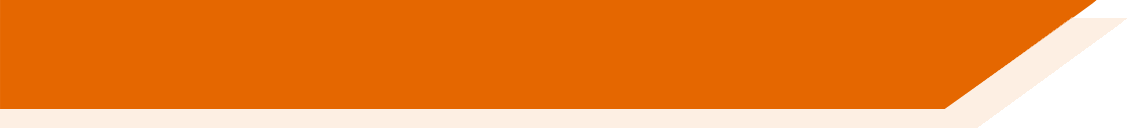 In Spanish, to say what you or others don’t do, put ‘no’ before the verb. This makes a negative.
Compare:
 I buy music.
 I don’t buy music.
Compro música.
No compro música.
This works for any verb and any person (e.g., I, you, s/he).
Necesitas un libro.
No necesitas un libro.
You need a book.
You don’t need a book.
[Speaker Notes: Practice and production of the negative is not restricted to any specific verb forms. It can be used with a range of previously introduced regular and irregular verbs.]
Elena no tiene…
Elena habla con una amiga.
Elena tiene…
¿Qué tiene Elena?
caballos
un amigo
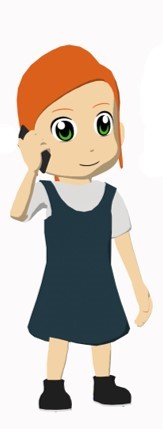 un teléfono en clase
un periódico
¿Qué no tiene?
una cámara en clase
una revista
tareas en casa
preguntas en clase
libros en español
libros en inglés
“No tengo caballos, pero tengo un amigo. Es muy alegre.”
“En casa no tengo tareas. ¡Es perfecto!”
“En clase tengo preguntas. No tengo una cámara.”
“Tengo un periódico, y tengo una revista de arte también”.
“Tengo libros en inglés, pero no tengo libros en español.”
leer
[Speaker Notes: This is a two-part task
Students first have to read and decide what Elena has and doesn’t have. 
On the next slide, they then have to translate her sentences.

Some of the vocabulary in this activity and the last is recycled from week 5 (pregunta, también, tarea, caballo, periódico, revista, teléfono), while some is new (español, inglés, arte, pero).]
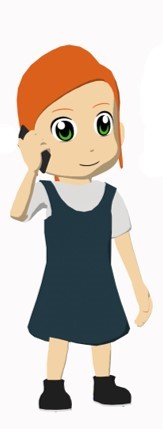 ¿Cómo se dice en inglés?
“No tengo caballos, pero tengo un amigo. Es muy alegre.”
I don’t have horses, but I have a (male) friend. He’s very cheerful.
“En casa no tengo tareas. ¡Es perfecto!”
At home I don’t have tasks/jobs. It’s perfect!
“En clase tengo preguntas. No tengo una cámara.”
In class I have questions. I don’t have a camera.
“Tengo un periódico y una revista de arte también”.
I have a newspaper and an art magazine too.
“Tengo libros en inglés, pero no tengo libros en español.”
I have books in English, but I don’t have books in Spanish.
leer
[Speaker Notes: Students have to think more about the meaning of the vocabulary here. Translation of these sentences should reinforce understanding of the negative ‘no’.

Clicking on the orange boxes reveals the English translation.

Note that this task could be completed as a written or oral activity.]
Elena describe a un amigo.
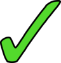 Escribe 1-10.
1
Escucha.
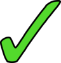 2
Marca ‘afirmativo’ o ‘negativo’.
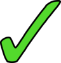 3
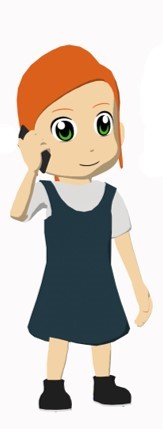 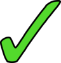 4
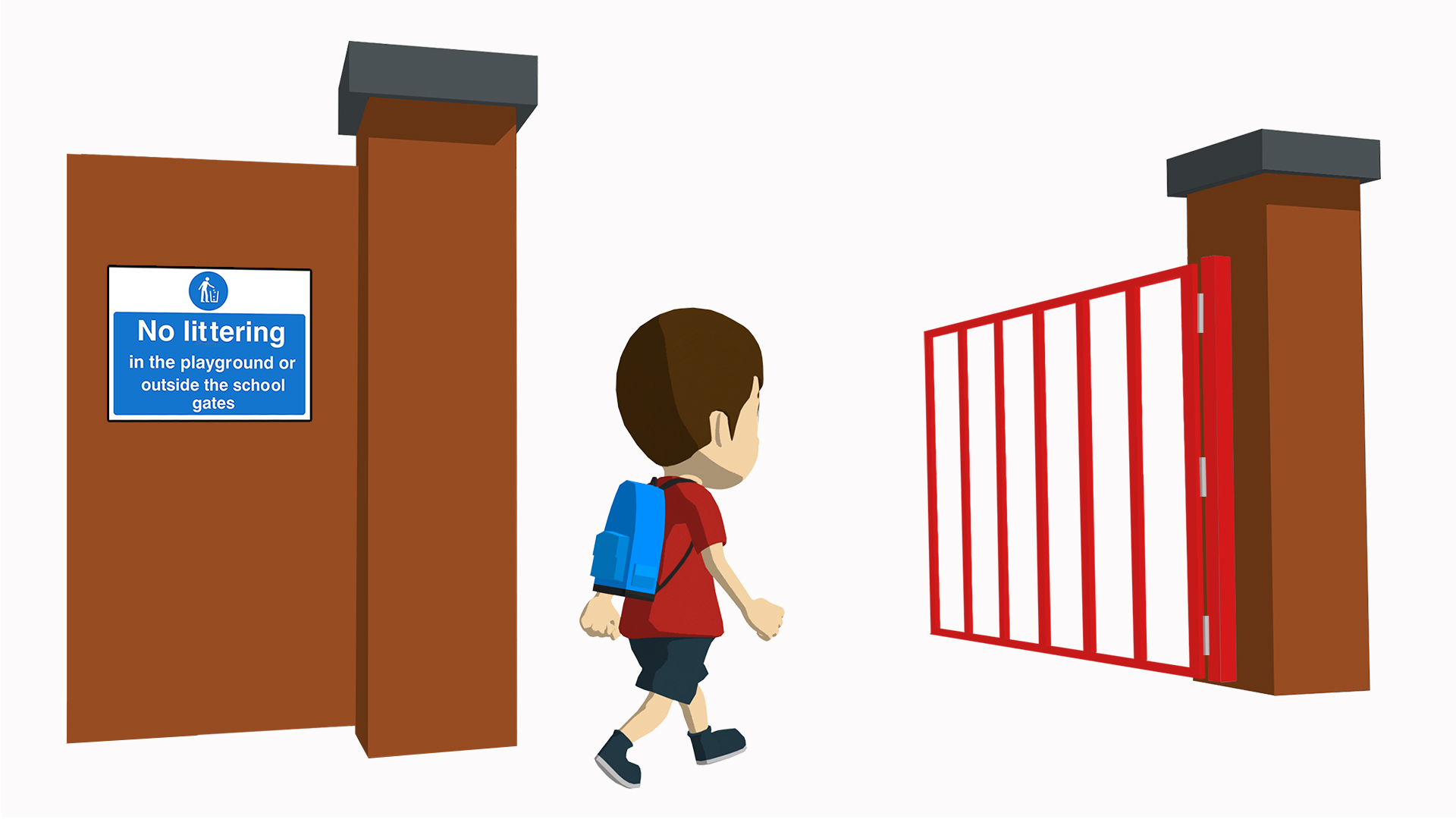 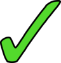 5
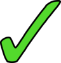 6
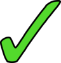 7
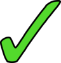 8
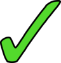 9
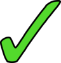 10
escuchar
[Speaker Notes: This is a two-part task. Students first listen and just have to decide if it’s affirmative or negative.

Transcript: 1. Estudia mucho en casa. 2. No estudia historia. 3. Habla español con Señor López. 4. No habla inglés. 5. Tiene amigos. 6. Tiene preguntas en clase. 7. No escucha música. 8. Escucha en clase. 9. No camina mucho. 10. No camina con un amigo.]
Escribir 1-10.
Escucha otra vez.
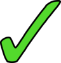 He studies a lot at home.
1
Marca ‘verdad’ o ‘falso’.
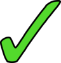 He studies history.
2
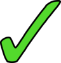 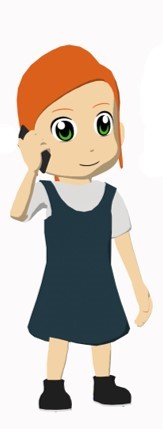 He speaks Spanish with Mr. Lopez.
3
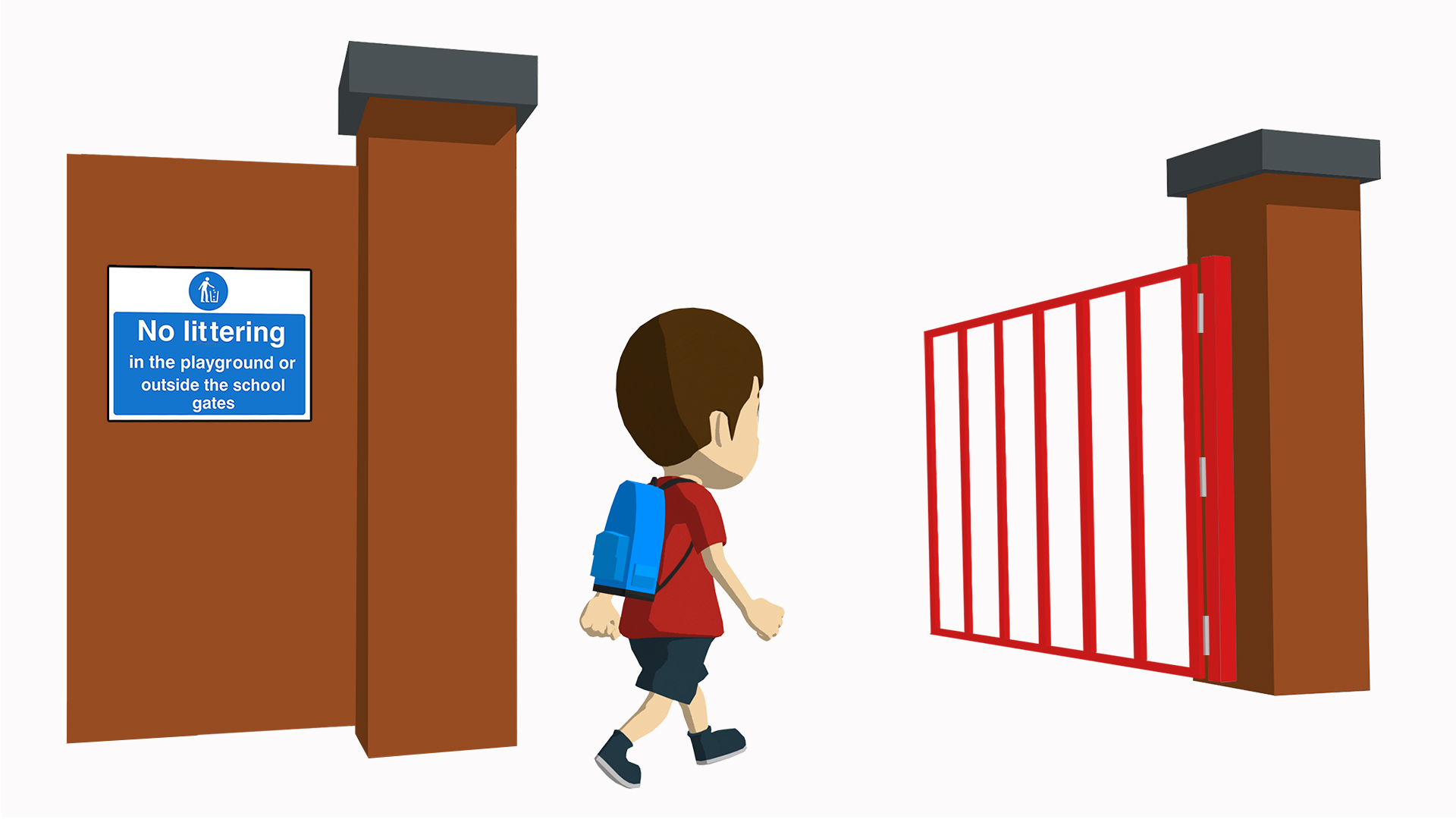 He doesn’t speak English.
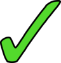 4
He doesn’t have (male) friends.
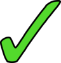 5
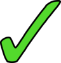 He has questions in class.
6
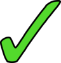 He listens to music.
7
He listens in class.
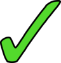 8
He doesn’t walk much.
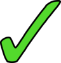 9
He walks with (male) friends.
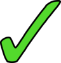 10
escuchar
[Speaker Notes: Animation reveals each true/flase statement individually and gives feedback ítem by ítem.

Transcript: 1. Estudia mucho en casa. 2. No estudia historia. 3. Habla español con Señor López. 4. No habla inglés. 5. Tiene amigos. 6. Tiene preguntas en clase. 7. No escucha música. 8. Escucha en clase. 9. No camina mucho. 10. No camina con amigos.]
¡Escucha y habla!
Student A: Ask your partner questions using the prompts. Then complete your grid.
Play this as the ‘yes/no’ game. Answer without saying ‘sí’ or ‘no’. If you forget, your partner gets a point!
“¿Escuchas en clase?”
Student B: Answer your partner’s questions.
“No escucho en clase.”
Swap roles afterwards.
“Escucho en clase.”
hablar / escuchar
[Speaker Notes: The main aim here is to practise using and understanding the negative ‘no’ with –ar verbs. However, the task also supports practice of –ar verbs with the –as (‘you singular’) and –o (‘I’) endings. These verb endings were introduced last week in NCELP Y7 SoW and are re-visited this week. Refer to slide 17 before the activity, if necessary, to check students’ understanding of which verb endings to use for ‘I’ and ‘you’. Students should be encouraged to use the right ending during the task.

You may also wish to refer to slide 18 to check students’ understanding of yes-no questions with raised intonation before the activity.

Note: The game idea is designed to given them an incentive to produce a full negative sentence, rather than simply ‘yes’ or ‘no’. All such things are of course contrived but it did at least seem to provide a plausible incentive for them to use the target grammar feature, when in pair work and therefore not directly monitored by the teacher.]
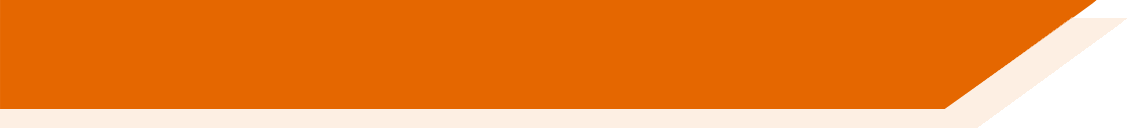 Saying what ‘I’ do and what ‘you’ do
-ar verbs –1st and 2nd person singular
Verb endings change depending on who the verb refers to.
Compare:
Llego temprano.
I arrive early.
You arrive early.
Llegas temprano.
To mean ‘you’ (singular), remove –ar from the infinitive and add –as.
escuchar
escuchas
hablar
hablas
[Speaker Notes: This slide can be used before the speaking/listening activity to remind students of the endings for ‘I’ and ‘you’. 
It is adapted from the NCELP Spanish Y7 Term 1.1, Week 7 resource.]
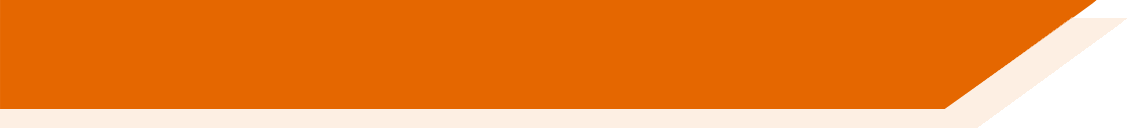 Yes/no questions
In Spanish, change a statement into a question by raising your voice at the end:
You buy shoes.
Compras zapatos.
Statement
Do you buy shoes?
¿Compras zapatos?
Question
[Speaker Notes: This slide can be used to remind students of yes-no question formation (W3 of NCELP Y7 Spanish SOW) before starting the activity.
It is adapted from the NCELP Spanish Y7 Term 1.1, Week 3 resource.]
Response grids
Student B
Student A
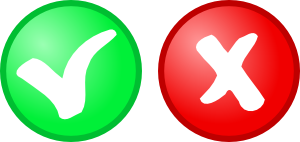 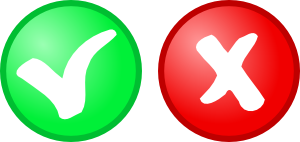 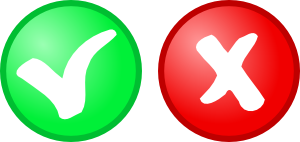 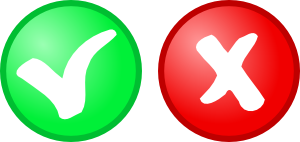 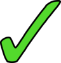 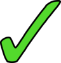 study much?
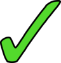 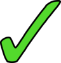 study history?
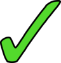 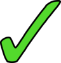 speak English?
Remember: Answer without saying ‘sí’ or ‘no’. If you forget, your partner gets a point!
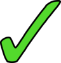 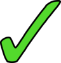 speak with Mr López?
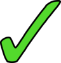 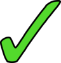 listen in class?
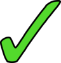 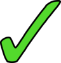 listen to music?
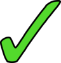 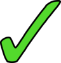 walk much?
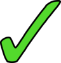 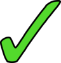 walk with a (male) friend?
[Speaker Notes: Students don’t need an individual response grid as they will be asking each other the same questions. You can display this slide for the whole group during the activity. 
Click to reveal the answers.

Note: The table shows the answers that Student A has (having talked to Student B), then Student B’s answer (given by Student A).]
hablar
Student A
Student B
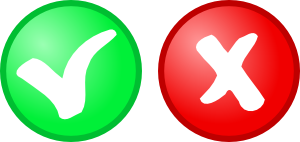 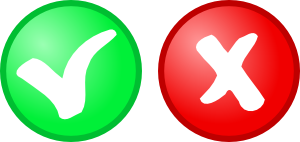 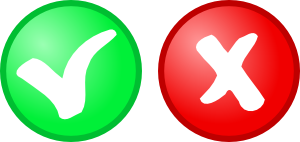 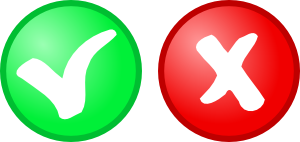 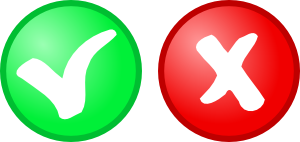 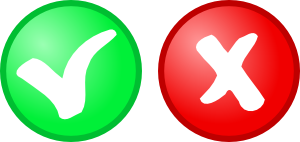 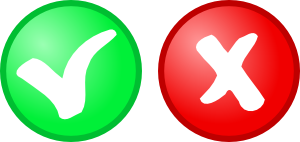 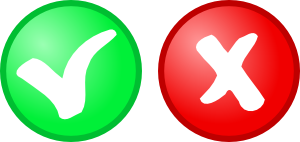 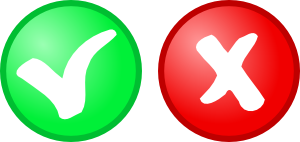 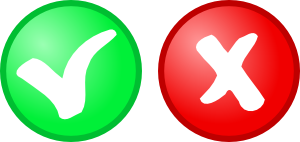 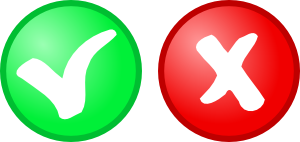 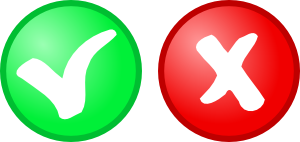 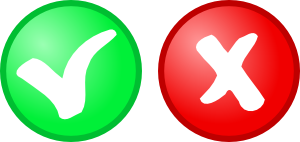 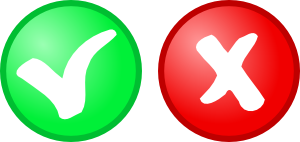 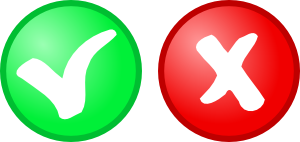 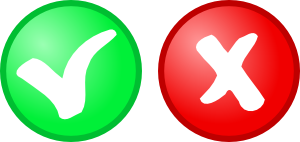 [Speaker Notes: DO NOT DISPLAY THIS SLIDEA printer-friendly version of these prompt cards is available in Word format.]
Escribe en español.
I don’t listen in class.
Do you study history?
No escucho en clase.
¿Estudias historia?
Do you walk much?
I don’t speak English.
¿Caminas mucho?
No hablo inglés.
I walk with a (male) friend.
Do you speak with Mr. López?
Camino con un amigo.
¿Hablas con Señor López?
escribir
[Speaker Notes: These sentences are based on the language used in the speaking/listening activity beforehand. Draw attention to the fact that the first letter of ‘inglés’ is not capitalised (cross-linguistic difference). Make sure that students use ‘ñ’ in ‘señor’.

The order of these speaking/listening and writing tasks could be reversed, if desired. Some students may feel more confident in the speaking/listening activity, having had time to write these sentences first. In this case, make sure that students close their books when they come to do the listening/speaking.

Equally, the writing or the speaking activity (or both) may fit more easily into the 2nd lesson of this week.

Note: Answers are triggered, i.e., click on the orange text boxes to remove them and reveal the answers in any order.]
Andrés is talking to his teacher.
He’s saying what he does and doesn’t do in his free time.
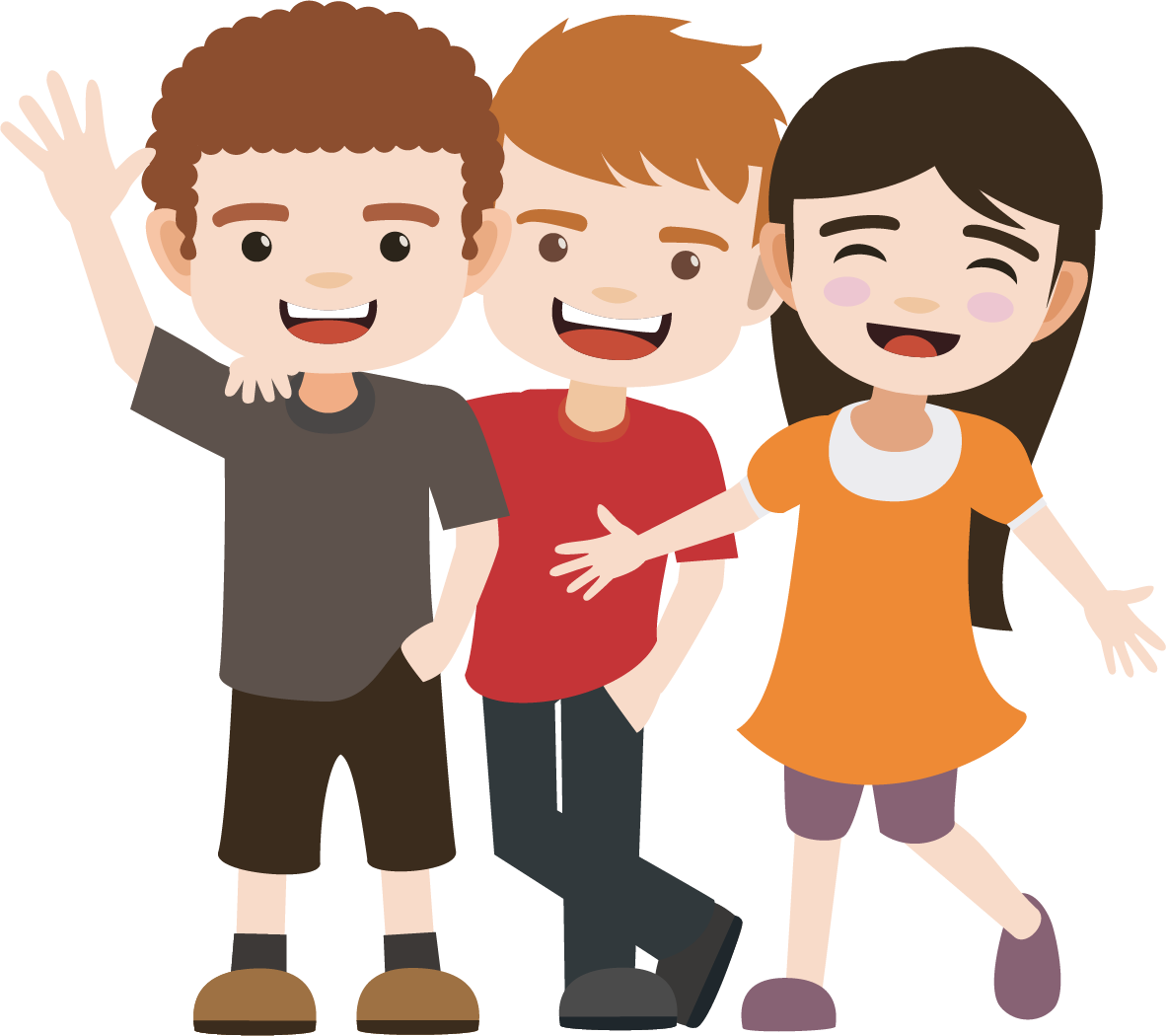 He also talks about one of his friends.
Andrés
[Speaker Notes: This listening task will practice affirmative vs negative comprehension while also revisiting ‘I’ vs ‘s/he’ verb endings taught last week.

Images available for non-commercial use from http://www.clipart-library.com]
Escucha otra vez.
Escucha.
Escribe A o B.
¿Quién es?
Marca ‘afirmativo’ o ‘negativo’.
negativo
afirmativo
A
B
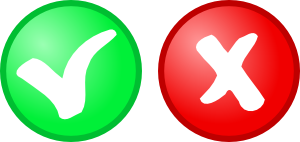 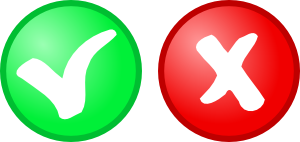 ‘I’
‘he’
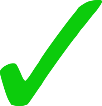 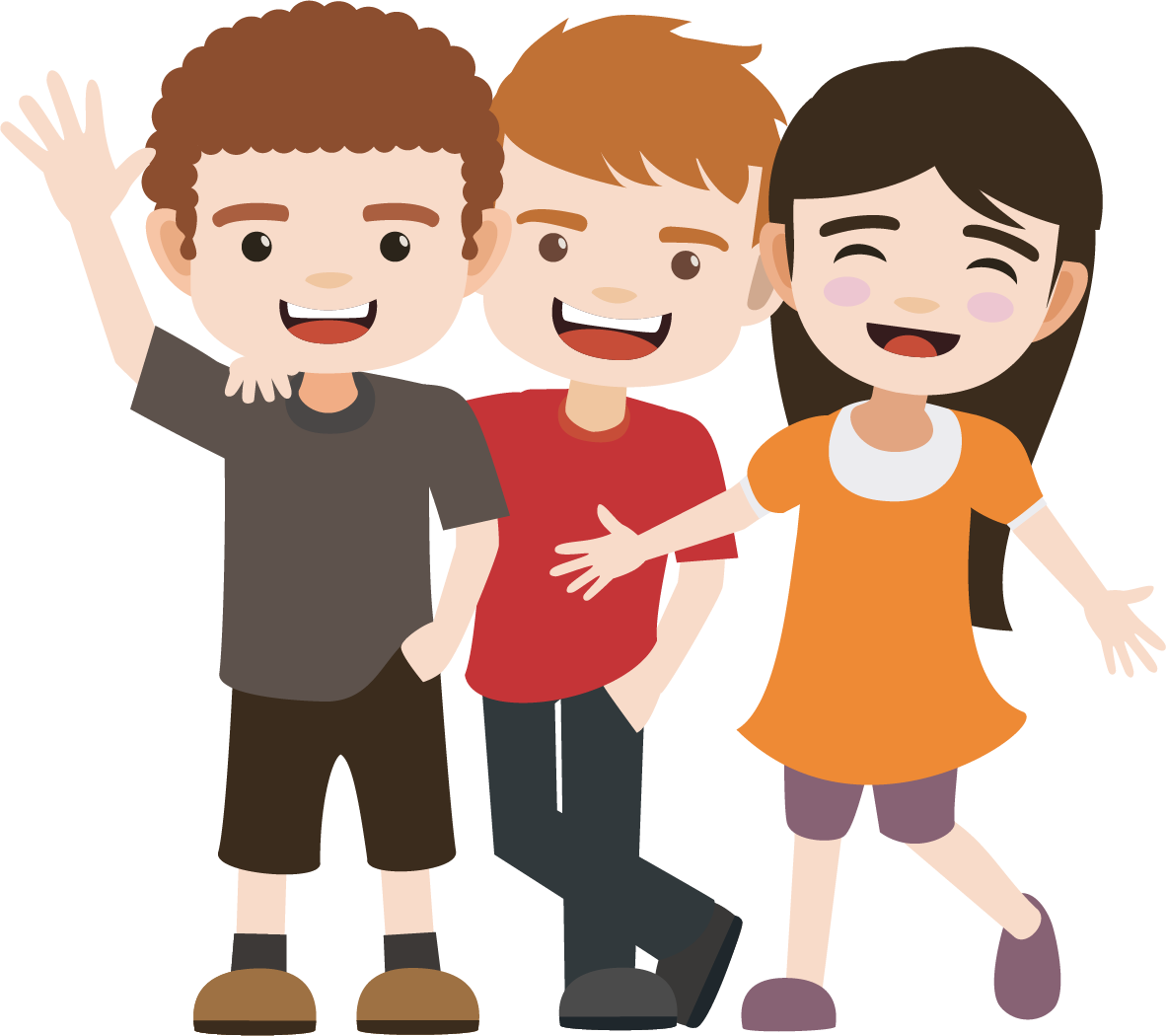 1
‘he’
‘I’
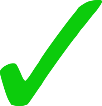 2
‘I’
‘he’
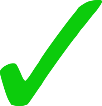 3
‘I’
‘he’
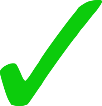 4
Andrés
‘he’
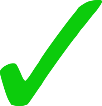 ‘I’
5
escuchar
[Speaker Notes: Listening task
There’s no need to print off the slide. Students can just copy the first two column headings of the grid into their books and write A or B instead of circling words.
Note that there are 1-10 items in this task so instruct students accordingly. Numbers 6-10 are on the next slide.
Each short sentence is animated separated so that the teacher can ensure that students understand each tiny step. 

Transcript: 1. Usa un bolígrafo. 2. No usa una bolsa. 3. Llevo una camisa. 4. No lleva zapatos. 5. No llego en bici. 

Note: Because this listening task focuses on two different grammatical functions, students may do best to listen first for the affirmative or negative, then listen again for the verb ending. The animated answers support this. However, stronger students may be able to complete both columns as they listen. Teachers can differentiate the task, as required.]
Escucha otra vez.
Escucha.
Escribe A o B.
¿Quién es?
Marca ‘afirmativo’ o ‘negativo’.
negativo
afirmativo
A
B
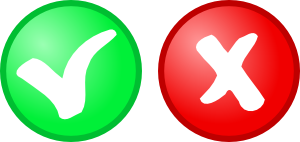 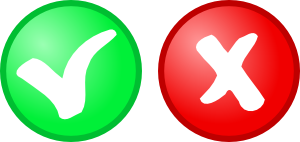 ‘I’
‘he’
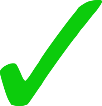 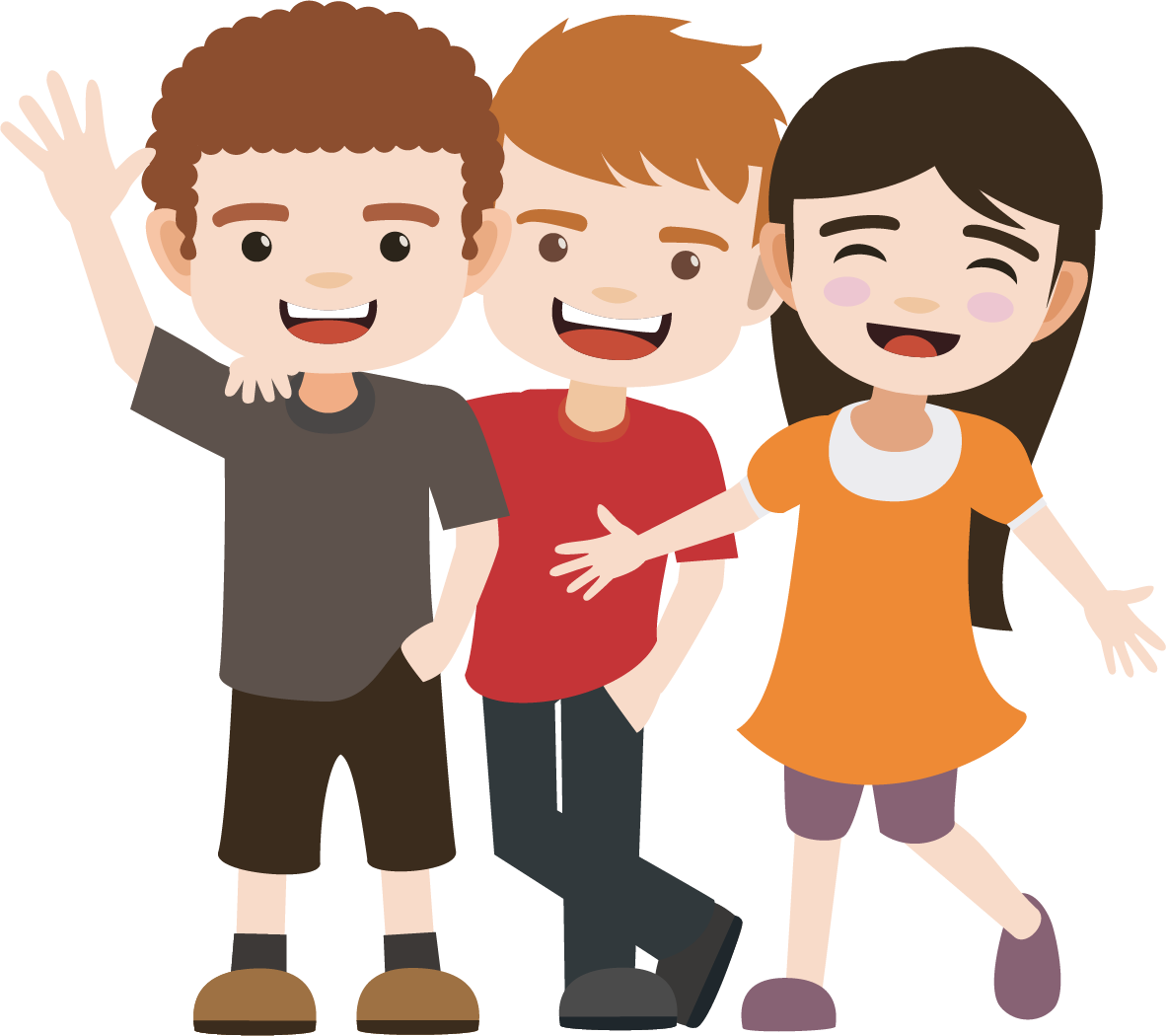 6
‘he’
‘I’
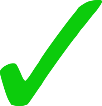 7
‘he’
‘I’
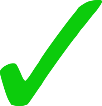 8
‘I’
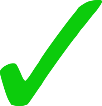 ‘he’
9
Andrés
‘I’
‘he’
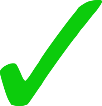 10
escuchar
[Speaker Notes: Transcript:  6. No llega temprano. 7.  Necesita un producto. 8. Necesito estudiar arte. 9. No compro mucho. 10. Compra unas cosas.   

Listening task
There’s no need to print off the slide. Students can just copy the first two column headings of the grid into their books and write A or B instead of circling words.]
Escucha otra vez. Escribe en español.
Usa un bolígrafo.
1
No usa una bolsa.
2
Llevo una camisa.
3
No lleva zapatos.
4
No llego en bici.
5
No llega temprano.
6
Necesita un producto.
7
Necesito estudiar arte.
8
No compro mucho.
9
Compra unas cosas.
10
escuchar / escribir
[Speaker Notes: Optional – transcription task (students could also be asked to translate from Spanish to English).

Transcript: 1. Usa un bolígrafo. 2. No usa una bolsa. 3. Llevo una camisa. 4. No lleva zapatos. 5. No llego en bici. 6. No llega temprano. 7.  Necesita un producto. 8. Necesito estudiar arte. 9. No compro mucho. 10. Compra unas cosas.]
Andrés tiene una tarea en inglés y español.
Lee el inglés. ¿Dónde está ‘no’ en las frases A - J?
Escribe 5 letras.
¡Cuidado! The English and Spanish sentences aren’t in the same order.
A
B
usa un telefóno.
I don’t use a phone.
He uses a phone.
I wear a shirt.
He doesn’t wear a shirt.
He doesn’t arrive by bike.
I arrive by bike.
I don’t carry a bag
He carries a bag.
I don’t dance well.
He dances well.
No  uso un teléfono.
D
C
No   lleva una camisa.
llevo una camisa.
E
F
llego en bici.
No  llega en bici.
H
G
lleva una bolsa.
No   llevo una bolsa.
I
J
baila bien.
No  bailo bien.
leer
[Speaker Notes: Answers: B, D, E, H, I

Try to elicit the meaning of ‘Andrés tiene una tarea en inglés y español’ before displaying the rest of the instructions.

The pairs of sentences are identical, so the only way to complete the activity is to pay attention to the verb ending and connect it with the affirmative/negative meaning of the English.

Clicking on a letter will reveal whether anything is behind it!

The first pair of sentences can be done as an example with students.  The teacher can lead students through the process of reading the first two English phrases aloud, then the two Spanish phrases A and B, and ask “Frase A. ¿Es ‘no usa’ o ‘usa’?  Frase B. ¿Es ‘no uso’ o ‘uso’’? 

Ask for oral feedback to practise letters of the alphabet.]
Use ‘y’, ‘pero’ and ‘también’ to join ideas together.
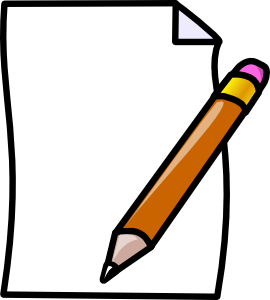 Escribe un texto en español.
Write 10 sentences about
a) what you do and what you don’t do!
b) what a friend does and doesn’t do!
Remember to use ‘no’ when needed and verbs for ‘I’ and ‘s/he’.
Use at least 5 different –ar verbs:
hablar
bailar
comprar
escuchar
llegar
usar
necesitar
caminar
estudiar
llevar
escribir
[Speaker Notes: This could also be a homework task]